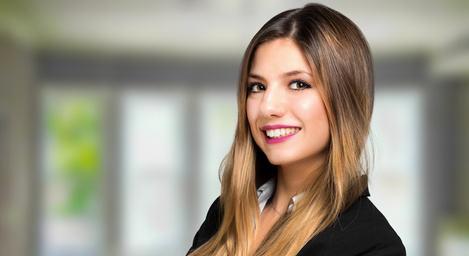 ALEXIA LAROCHE
TITULO DO TRABALHO
Lorem ipsum dolor sit amet, consectetur adipiscing elit. Morbi tristique sapien nec nulla rutrum imperdiet. Nullam faucibus augue id velit luctus maximus. Interdum et malesuada fames ac ante ipsum primis in faucibus. Etiam bibendum, ante nec luctus posuere, odio enim semper tortor, id eleifend mi ante vitae ex.
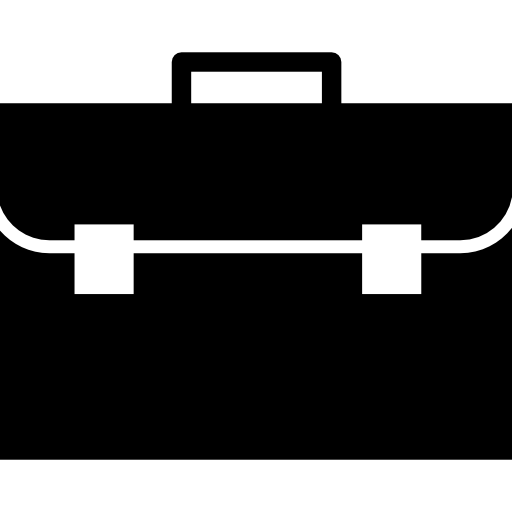 EXPERIÊNCIA PROFISSIONAL
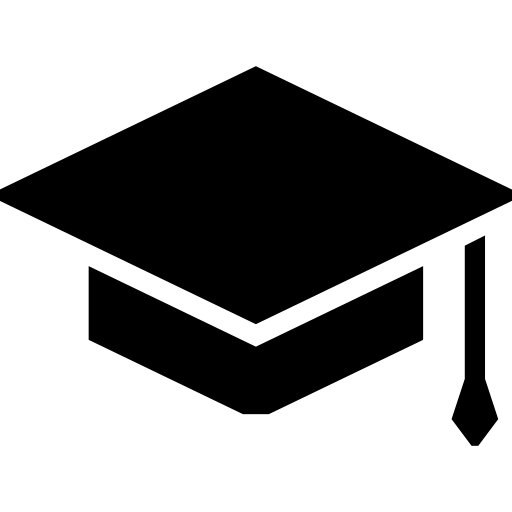 FORMAÇÃO
2011 – 2012 | CARGO EXERCIDO | EMPRESA
Lorem ipsum dolor sit amet, consectetur adipiscing elit. Morbi tristique sapien nec nulla rutrum imperdiet. Nullam faucibus augue id velit luctus maximus. Interdum et malesuada fames ac ante ipsum primis    in faucibus. 

2011 – 2012 | CARGO EXERCIDO | EMPRESA
Lorem ipsum dolor sit amet, consectetur adipiscing elit. Morbi tristique sapien nec nulla rutrum imperdiet. Nullam faucibus augue id velit luctus maximus. Interdum et malesuada fames ac ante ipsum primis    in faucibus. 

2011 – 2012 | CARGO EXERCIDO | EMPRESA
Lorem ipsum dolor sit amet, consectetur adipiscing elit. Morbi tristique sapien nec nulla rutrum imperdiet. Nullam faucibus augue id velit luctus maximus. Interdum et malesuada fames ac ante ipsum primis    in faucibus. 

2011 – 2012 | CARGO EXERCIDO | EMPRESA
Lorem ipsum dolor sit amet, consectetur adipiscing elit. Morbi tristique sapien nec nulla rutrum imperdiet. Nullam faucibus augue id velit luctus maximus. Interdum et malesuada fames ac ante ipsum primis    in faucibus.
2012 – GRAU – UNIVERSIDADE
Lorem ipsum dolor sit amet, consectetur adipiscing elit. 

2012 – GRAU – UNIVERSIDADE
Lorem ipsum dolor sit amet, consectetur adipiscing elit. 

2012 – GRAU – UNIVERSIDADE
Lorem ipsum dolor sit amet, consectetur adipiscing elit.
QUALIFICAÇÕES
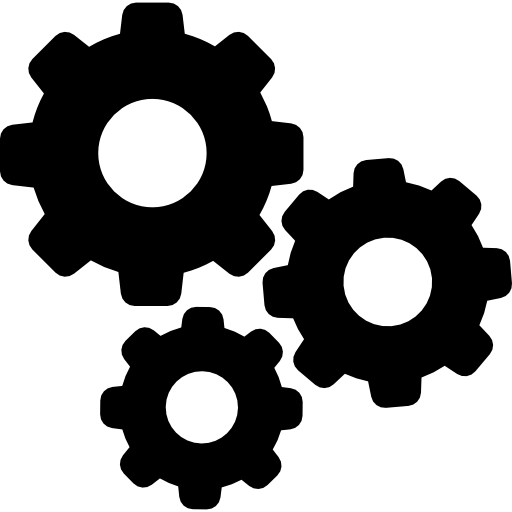 Photoshop CS

PHP MySQL

Google AdWords

Ruby On Rails

Analytics Omniture
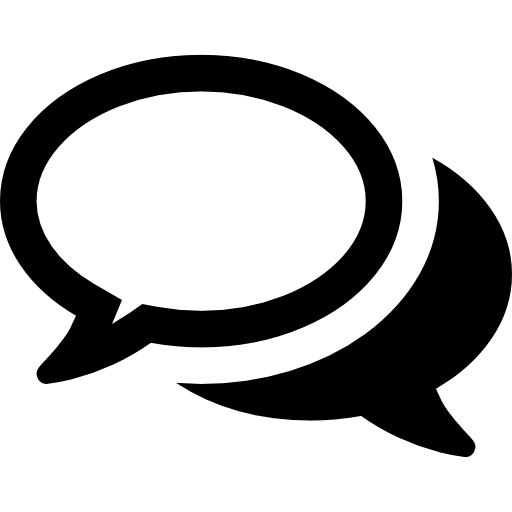 IDIOMAS
12 Street NameLisboa
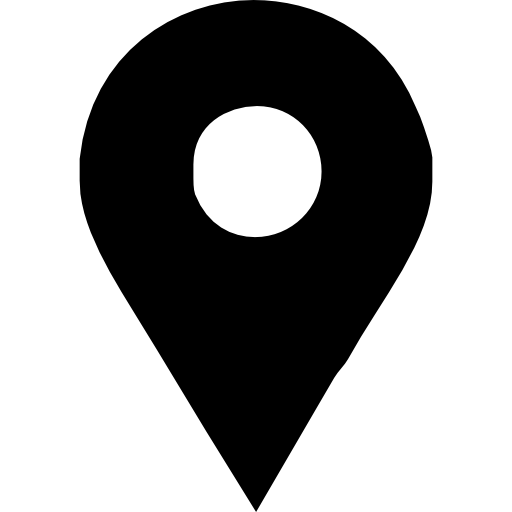 000 111 333
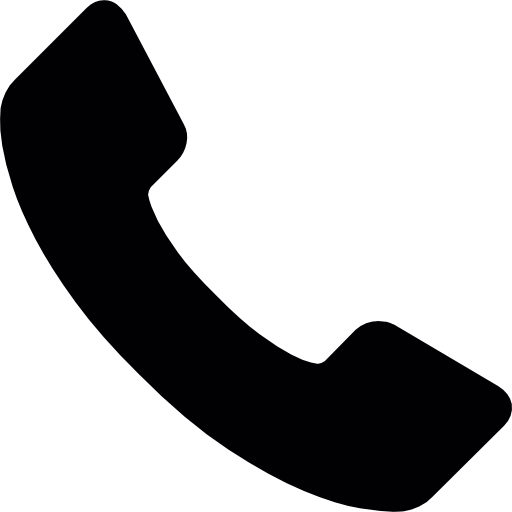 Inglês

Francês

Italiano
Linkedin.com/name
name@mail.com
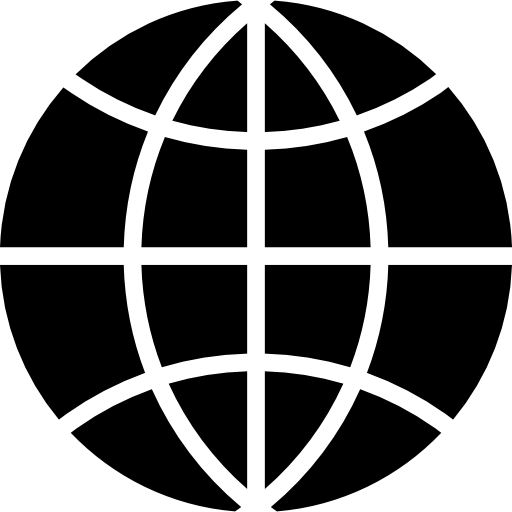 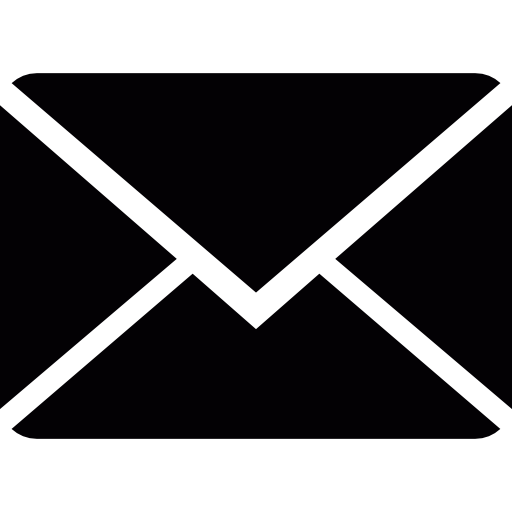